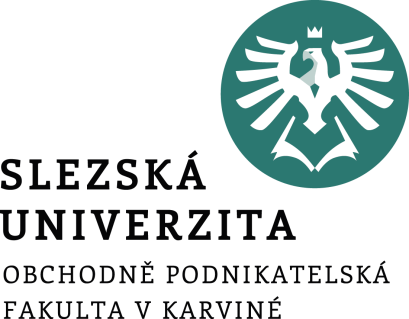 Globální podnikatelské prostředí
2.  přednáška
Ing. Šárka Zapletalová, Ph.D.
Katedra Podnikové ekonomiky a managementu
PODNIKATELSKÉ PROSTŘEDÍ
Globální podnikatelské prostředí
Podnikatelské subjekty dnes nemohou vnímat svět „podnikání“ jenom v kontextu národního státu, kde působí, ale v kontextu celosvětovém. A týká se to i podniků, které působí pouze na tuzemských trzích. 
Proto v této souvislosti hovoříme o globálním podnikatelském prostředí. P
Pochopení vztahů a interakcí mezi podnikem a globálním podnikatelským prostředím je významným faktorem pro úspěch podniku a jeho konkurenceschopnost. 
Globální podnikatelské prostředí lze vymezit jako prostředí různých suverénních států, které působí na podnikatelský subjekt, ovlivňuje jeho aktivity a rozhodování
Prostor pro doplňující informace, poznámky
Globální podnikatelské prostředí
V případě globálního podnikatelského prostředí můžeme hovořit o supranárodním vlivu na podnikatelské subjekty. Supranárodní vliv je vliv působící od makroekonomických subjektů světové ekonomiky, tj. národních států, mezinárodních integračních seskupení a mezinárodní organizace. 
Národní ekonomiky (státy), které jsou základním subsystémem světové ekonomiky, se kromě účasti na přímých vývozech a dovozech produktů také podílejí na ovlivňování mezinárodních ekonomických vztahů řadou regulativních opatření v rámci jejich ekonomik i prostřednictvím regulace zahraničního obchodu. Všechna tato opatření zvyšují či snižují propustnost ekonomických toků přes hranice dané země dovnitř i ven.
Prostor pro doplňující informace, poznámky
Globální podnikatelské prostředí
Mezinárodní integrační seskupení výrazně začínají ovlivňovat globální ekonomiku od roku 1945. 
Pro ekonomické integrace hovoří jak ekonomické tak politické důvody. 
Jedním z hlavních ekonomických důvodů je efektivnější výroba produktů a zajištění ekonomického růstu země. 
Významným politickým důvodem je rozšíření vzájemné spolupráce zemí a redukce potenciálních násilných konfliktů.
Prostor pro doplňující informace, poznámky
Globální podnikatelské prostředí
Mezi nejvlivnější mezinárodní integrační seskupení patří Evropská unie, Britské společenství národů (The British Commonwealth of Nations), Mezinárodní organizace francouzsky mluvících států (Organisation internationale de la Francophonie — OIF), Africká unie (African Union — AU), Nové partnerství pro africký rozvoj (New Partnership for African Development — NEPAD), Severoamerická dohoda o volném obchodu (North American Free Trade Agreement — NAFTA), Společný jihoamerický trh (Mercado Común del Sur — MERCOSUR), Jihoamerického společenství národů (CSN), Sdružení zemí Jihovýchodní Asie (Association of South-East Asian Nations — ASEAN) a Rada pro hospodářskou spolupráci Asie a Tichomoří (Asia-Pacific Economic Co-operation — APEC).
Prostor pro doplňující informace, poznámky
Globální podnikatelské prostředí
Na globální úrovni jsou hlavními aktéry v oblasti mezinárodních ekonomických vztahů tyto mezinárodní organizace: Mezinárodní měnový fond, Skupina Světové banky a Světová obchodní organizace. Kořeny vzniku těchto institucí sahají až do třicátých let 20. století. Podle vzoru Světové banky, která má globální dosah a působnost, vzniklo od šedesátých let ve světě několik bank, které se orientují na rozvojovou problematiku. Tyto banky při tom mnohdy patří v regionálním měřítku ke klíčovým hráčům, a podílejí se na projektech, které jsou přínosné a pomáhají místnímu rozvoji. Mezi tyto významné organizace patří Evropská investiční banka (European Investment Bank — EIB), Evropská banka pro obnovu a rozvoj (European Bank for Reconstruction and Development — EBRD), Asijská rozvojová banka (Asian Development Bank — ADB), Islámská rozvojová banka (Islamic Development Bank — IDB), Africká rozvojová banka (African Development Bank — AFDB) a Meziamerická rozvojová banka (Inter-American Development Bank — IADB).
Prostor pro doplňující informace, poznámky
Složky globálního podnikatelského prostředí
Globální podnikatelské prostředí, z pohledu tradičního členění podnikatelského prostředí, má charakter makroprostředí. Proto zde můžeme identifikovat typické prvky makroprostředí, jako je: politické, ekonomické, legislativní, technologické, sociální, kulturní, přírodní a demografické. 
Globální politické prostředí je tvořeno, pokud to takto můžeme říci, institucemi, které provádějí a realizují zásadní politická rozhodnutí ovlivňující podnikatelské aktivity. 
Instituce, které formují svými aktivitami globální politické prostředí, působí jak na národní úrovni (v jednotlivých státech), tak na globální (supranárodní) úrovni.
Prostor pro doplňující informace, poznámky
Složky globálního podnikatelského prostředí
Globální legislativní prostředí představuje pravidla a nařízení, která se vztahují k podnikatelským aktivitám podniků v tuzemských i hostitelských zemích. Nastavení těchto pravidel na globální úrovni přináší určité příležitosti pro podnikatelské subjekty, ale zároveň mohou být hrozbami a brzdou pro rozvoj podnikatelských aktivit. 
Jedná se především o pravidla v oblasti produkce a prodeje zboží a služeb, realizaci přímých zahraničních investic nebo ochranu jednotlivých zemí před vnější konkurencí. 
Globální legislativní prostředí, s ohledem na mezinárodní podnikatelské aktivity, se zaměřuje především na oblast smluvního práva, trestní právo a mezinárodní právo.
Prostor pro doplňující informace, poznámky
Složky globálního podnikatelského prostředí
Globální ekonomické prostředí a jeho fungování je ovlivněno efektivním fungováním finančních institucí, a to ať na úrovni národní nebo globální. Role těchto institucí spočívá ve finanční regulaci na tuzemské i mezinárodní úrovni. Charakteristika nejvýznamnějších mezinárodních finančních institucí je uvedena výše. 
Globální technologické prostředí je spojeno s rozvojem a využíváním nových technologií a produktů pro vytváření nových podnikatelských příležitostí, a tím posilování pozice konkrétního podnikatelského subjektu na trhu. Právě difúze nových technologií a inovací do podnikání se stala hnacím motorem procesu globalizace světové ekonomiky.
Prostor pro doplňující informace, poznámky
Složky globálního podnikatelského prostředí
Globální sociální prostředí je popsáno řadou sociálních charakteristik, který významným způsobem ovlivňují život v konkrétní zemi, ale i v globálním světovém prostředí. Mezi tyto charakteristiky patří například rozdělení příjmů mezi jednotlivými sociálními skupinami a třídami, životní a pracovní podmínky, systém vzdělávání, míra urbanizace, zdravotní péče a další. Význam těchto sociálních charakteristik spočívá v tom, že mají schopnost ovlivnit úroveň poptávky, kupní sílu obyvatelstva a do jisté míry nákupní chování lidí. 
Globální demografické prostředí představuje celosvětovou populaci lidí. V rámci tohoto prostředí sledujeme velikost světové populace a její růst, složení světové populace z pohledu pohlaví, věku, etnických skupin a rozvrstvení světové populace v jednotlivých geografických regionech. Studium globálního demografického prostředí je významné pro plánování a strategii budoucích obchodních a podnikatelských aktivit podniků.
Prostor pro doplňující informace, poznámky
Složky globálního podnikatelského prostředí
Globální kulturní prostředí zahrnuje širokou škálu aspektů spojených s kulturou jako je náboženství, jazyk, nonverbální komunikace, životní hodnoty, zvyky a další prvky, které jsou předávány z generace na generaci. I když to tak nevypadá, tak globální kulturní prostředí má velký vliv na působení podniků v globálním podnikatelském prostředí. Výrazné odlišnosti jednotlivých národních kultur, které jsou snadno a přehledně identifikovatelné se nazývají kulturní dimenze. 
Kulturní dimenze, které významně modifikují interpersonální percepci a ovlivňují oboustranné pochopení a porozumění mezi lidmi a spolupracovníky, mohou podstatně ovlivnit pozitivně nebo negativně úspěch podniku na mezinárodních trzích. Studiu kulturních dimenzí a jejich vlivu na podnikání mezinárodních podniků se zabývá celá řada odborníků. Mezi nejvýznamnější osobnosti v oblasti studia kulturních dimenzí můžeme zařadit holanďana Geerta Hofsteda, američana Edwarda T. Halla, holanďana Fonse Trompenaarse a francouze Jacquesa Demorgona.
Prostor pro doplňující informace, poznámky
Složky globálního podnikatelského prostředí
Globální přírodní prostředí sleduje vztah mezi podnikatelskými zájmy podniků a přírodním prostředím. 
Přírodní prostředí je nezbytné jako zdroj surovin pro činnost podniků. Ale na druhé straně je potřeba dbát na rovnováhu mezi využíváním dostupných přírodních zdrojů a na ochranu životního prostředí. Proto jsou s tímto prostředím spojeny různé režimy ochrany a regulace životního prostředí, ať už přímého nebo nepřímého charakteru. 
Dochází zde také k prolínání přírodního prostředí s technologickým prostředím. Nové technologie a produkty mohou přispět k větší šetrnosti přírodních zdrojů a ochraně životního prostředí.
Prostor pro doplňující informace, poznámky
Globalizace
Mezi nejvýznamnější externí faktory působící z úrovně světové ekonomiky a ovlivňující rozvoj globálního podnikatelského prostředí můžeme zařadit proces liberalizace a globalizace světové ekonomiky. Tyto procesy otevírají podnikům nové možnosti podnikání. 
Odstraňování bariér mezinárodního obchodu (liberalizace obchodu) začalo pomalu a postupně v druhé polovině 19. století především vlivem Velké Británie. Další vlna liberalizace obchodu nastala po druhé světové válce v souvislosti s jednáními GATT. Tento proces byl přerušen ropnými šoky a nástupem neoprotekcionismus v 80. letech. K obnovení a dovršení procesu liberalizace mezinárodního obchodu došlo ke konci dvacátého století ustanovením organizace WTO.
Prostor pro doplňující informace, poznámky
Globalizace
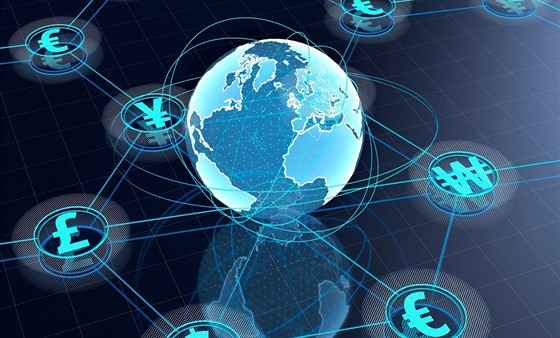 Prostor pro doplňující informace, poznámky
Globalizace
Mezinárodní měnový fond globalizaci definuje jako rostoucí ekonomickou vzájemnou závislost zemí ve světovém měřítku v důsledku rostoucího objemu a druhu přeshraničních transakcí zboží a služeb a toku mezinárodního kapitálu, jakož i rychlejšího a rozsáhlejšího šíření technologií. 
Globalizace je potom chápána jako pokročilejší a komplexnější forma internacionalizace, která zahrnuje i funkcionální integraci mezinárodně rozptýlených aktivit. V rámci globalizace vzniká nový ekonomický řád a nová dělba práce, nový politický řád s novou strukturou i režimem světového politického systému, kosmopolitní kultura. Globalizace, jako celosvětový proces, je pojímána různými autory a vědci různě. Globalizace je nejčastěji vnímána jako soubor ekonomických procesů vyvolávající celou řadu společenských důsledků, a to nejvíce v oblasti kultury, ekonomiky a životního prostředí země.
Prostor pro doplňující informace, poznámky
Globalizace
Globalizace znamená, že trhy, investice a mezinárodní vztahy jsou stále méně určovány národními hranicemi. 
Základními prvky globalizace je volný pohyb zboží, služeb, kapitálu, pracovních sil a transfer technologie. 
Tempo a kompatibilita jednotlivých oblastí postupuje nejrychleji ve směru globalizace finančních toků (banky a kapitálové trhy), globalizace energetických zdrojů (elektřina, zemní plyn, ropa apod.), globalizace informačních toků (média, telekomunikace), globalizace obchodu (zboží a služby) a globalizace trhu práce (zaměstnanci a dělníci). Tím činí globalizace svět více uniformním, integrovaným a navzájem na sobě závislým.
Prostor pro doplňující informace, poznámky
Globalizace
Současná globalizace se zpravidla spojuje s celkovou modernizací. Technologie, které vznikly v posledních desetiletích na půdě euroatlantické civilizace, hrají v globálním vývoji významnou, a někdy i vedoucí úlohu. To hovoří ve prospěch akceptování globalizace jako jevu, který pozitivně ovlivňuje do ní vtažené ekonomiky, ať už jako příklad uvedeme globalizaci jako motor technologického inovačního rozvoje, anebo jako katalyzátor příhraniční difúze nových technologií. 
Proces penetrace globalizace v jejích charakteristických rysech probíhá v jednotlivých zemích rozdílným tempem a to jejich postavení ve světové ekonomice diferencuje. 
Právě v období dynamického rozvinutí procesu globalizace (od 80. let) došlo k zintenzivnění divergenčních tendencí v ekonomicko-sociální úrovni mezi hospodářsky vyspělými a méně vyspělými (hlavně rozvojovými) zeměmi.
Prostor pro doplňující informace, poznámky
Globalizace
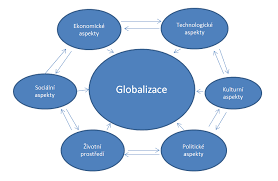 Prostor pro doplňující informace, poznámky
Globalizace
Globalizace jako proces, který se v dějinách lidstva začíná zřetelně prosazovat přibližně na přelomu 18. a 19. století, prošel třemi vývojovými fázemi.
První fáze globalizace, která proběhla v letech 1870 – 1914, přinesla významný růst toku zboží, kapitálu a pracovních sil, který byl umožněn redukcí obchodních bariér a nově získanými výhodami v dopravě.
Druhá fáze globalizace je datována do let 1950 – 1980, kdy došlo k obnovení obchodních vztahů utlumených světovou hospodářskou krizí a druhou světovou válkou.
Třetí fáze globalizace probíhá od začátku 80. let dvacátého století až do současnosti a je výrazně ovlivněna rozvojem komunikačních technologií a snahou rozvojových zemí otevřít své hranice mezinárodnímu obchodu a investicím. 
Globalizace světové ekonomiky je pokračováním vývoje internacionalizace světového hospodářství.
Prostor pro doplňující informace, poznámky
Přínosy a rizika globalizace
Globalizace beze vší pochybnosti ovlivňuje globální podnikatelské prostředí a je hlavním zdrojem změn v toto podnikatelském prostředí. Její vliv je vnímán různými lidmi v různých kontextech. Můžeme vymezit hlavní přínosy a rizika procesu globalizace.
Přínosy globalizace:
liberalizace obchodu přináší internacionalizaci podnikání (přístup k větším trhům přesahujícím národní hranice), a tím i stimuluje ekonomický růst;
internacionalizace podnikání je spojena s rostoucí konkurencí v globálním měřítku, ale také se vznikem nových příležitostí;
v souvislosti s globalizací nabývají stále většího významu informace, informační technologie umožňují šetřit čas i náklady, usnadňují sdílení informací, s čímž se pojí eliminace všeho zbytečného, pomalého a nákladného.
Prostor pro doplňující informace, poznámky
Přínosy a rizika globalizace
Rizika globalizace:
vývoj společnosti bude provázen nepředvídanými změnami a šoky;
globální ekonomika může výrazně ovlivnit distribuci bohatství mezi zeměmi a vyvolat růst globální nerovnováhy;
hrozbou se stane rostoucí nezaměstnanost;
globalizace může výrazně zvýšit sociální rozdíly, vyvolat silné vnitřní pnutí ve společnosti a může vést k sociální explozi;
informační technologie sice urychlují pohyb a zvyšují množství informací, ale neusnadňují jejich interpretaci;
neglobalizuje se jen hospodářství a finanční trhy, ale i terorismus, kriminalita, znehodnocování životního prostředí, migrace lidské populace a s ní spojené zdravotní problémy.
Prostor pro doplňující informace, poznámky
Přínosy a rizika globalizace
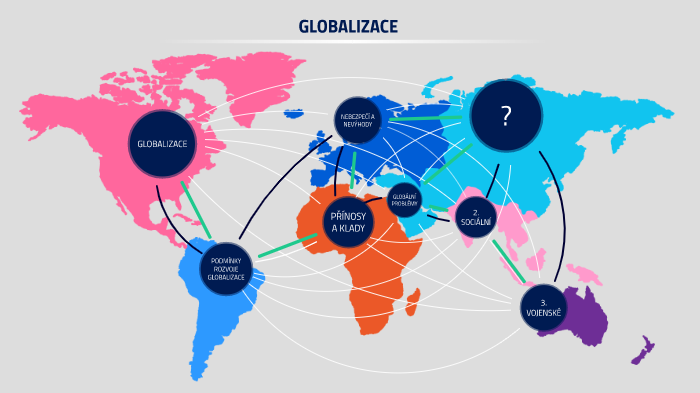 Prostor pro doplňující informace, poznámky
Globální problémy
Na určitém stupni rozvoje internacionalizačních procesů v globálním podnikatelském prostředí se začínají objevovat globální problémy, které jsou vymezeny jako problémy dotýkající se celé lidské civilizaci a a řešitelné pouze celosvětovým úsilím. Každý globální problém má dimenzi ekonomickou a dimenzi mimoekonomickou. Globální problémy se dělí na tři velké skupiny:
Globální problémy intersociální jsou spojeny se vzájemným působením různých společensko-sociálních a ekonomických problémů a globálního soužití lidstva v podmínkách různých hodnotových kritérií a ideologií. Mezi tyto problémy jsou řazeny světové války, jaderné a jiné konflikty, boj s terorismem, zaostalost rozvojových zemí, změna mezinárodních ekonomických vztahů apod.
Prostor pro doplňující informace, poznámky
Globální problémy
Globální problémy přírodně sociální jsou spojeny z porušení vazeb mezi přírodou a lidskou společností, kdy počet obyvatel roste, ale přírodní zdroje zůstávají spíše konstantní. Patří zde problémy ekologické, surovinové, energetické, populační, potravinové apod.

Globální problémy antroposociální zahrnují všelidské problémy sociální, kulturní a humanitárně etické povahy. Patří zde nerovný přístup ke vzdělání, ke zdravotní péči, k bydlení, kultuře, k lidským právům apod.
Prostor pro doplňující informace, poznámky
Bariéry globalizace
Proces globalizace světové ekonomiky neprobíhá vždy jednoduše a hladce. Vyskytují se určité překážky, které tomuto procesu brání. V této souvislosti hovoříme o bariérách globalizace. Patří k nim tyto:
vládní regulace týkající se obchodování se zbožím a službami přes hranice země, cly, kontrolou kapitálu, technickými standardy, ochranou duševního vlastnictví, kontrolami na hranicích apod.;
kulturní vzdálenost, která je dána rozdíly v jazyce, náboženství, sociálními normami a hodnotami, různými obchodními praktikami a také třeba vnímání korupce v dané společnosti;
geografická vzdálenost může zkomplikovat realizaci určitých obchodních transakcí a navíc se významně projevuje ve zvýšených transportních nákladech.
Prostor pro doplňující informace, poznámky
Metody analýzy globálního prostředí
LoNGPEST analýza
LONGPEST analýza, která je modifikací PEST analýzy, bere v úvahu lokální LO, národní N a globální G úroveň politicko-legislativních, ekonomických, sociálně-demografických a technicko-technologických faktorů. 
Výsledkem je strategický profil okolí. Postup obsahuje tyto kroky: 
vytvoření seznamu faktorů, které budou analyzovány;
ohodnocení významu faktorů pomocí Likertovy stupnice;
vyhodnocení faktorů, které nejvíce působí na podnik (dopady na rentabilitu, likviditu, růst) a možnosti reakce podniku na tyto faktory.
Prostor pro doplňující informace, poznámky